Continuing Professional Development for Teacher-EducatorsCPDC Introduction to  Educational  TechnologyCPDC Development Team
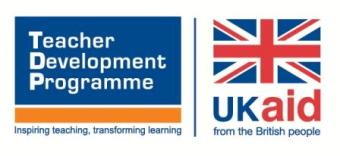 In association with the National Commission for Colleges of Education, Abuja
August 2015
Overview
Overview of CPDC  Edutech
Who are we?
Educational Technology
Break into pairs.
Each member of the pair should interview his/her colleague to find out:
His/her name
His/her subject(s)
His/her most meaningful teaching or learning experience.
When ready, each member of the pair introduces his/her partner to the rest of the group.
Overview of CPDC Edutech
What do you expect from this module?
Warm-up
Brainstorm in groups  and suggest some technological equipment and materials you think is relevant in teaching and learning in your various disciplines.
Mention the types of educational technology equipment/materials your own teachers used while you were students.
Discuss some of the Educational  technology equipment and materials you regularly as a teacher educator.
Now try to group them in some way.
Discuss any  differences between experience and practice.
Educational  Technology
Content
	This module comprises an introduction and five units.
Selection of appropriate educational technology for different class situations
Selection of appropriate educational technology for different class needs
Utilizing mobile learning technology for instruction
Accessing Open Educational Resources (OER) using Educational Technology for Instruction.
Challenges that come with developing and using educational technology materials

	All based on practical examples
Educational Technology as a means of enhancing learning
Group discussion
What are the  key features of educational technology equipment/materials?
What are the benefits of using educational  technology inside the classroom?
How  can the use of educational technology materials enhance effective learning?
Can Educational Technology replace the teacher in the classroom?
Traditional / Modern approach in teaching
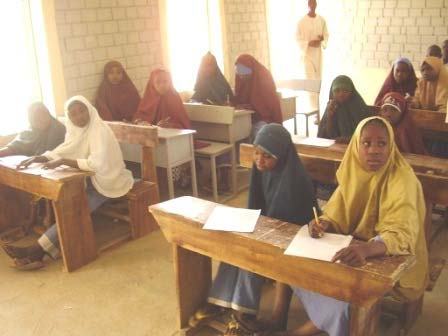 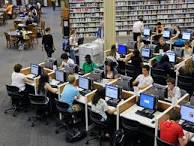 Cone of experience
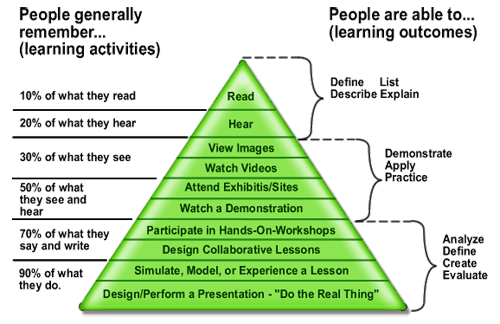 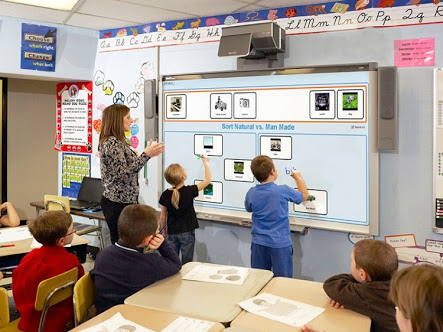 Educational Technology in  the curriculum
What is the Curriculum saying on the use of Educational Technology with regards to needs and environment? 
What is the scope of Educational technology in the curriculum?
Rethinking Educational technology (1)
Selecting the appropriate educational technology depends on the topics, needs and situation.
Teacher Educators need to acquires the skills  to effectively utilize mobile learning technology to support more engaged learning.
There is need to enhance the ability of teacher-educators to access Open Educational Resources (OER) using Educational Technology to support more effective learning.
Rethink Educational Technology (2)
Teacher-educators should develop the skills of improvisation.

There is need to support teacher-educators to overcome challenges that come with developing and using educational technology materials.

Knowledge in learning a particular skill influences the learners’ thought to develop creative ability, muscle control, and appreciation of good craftsmanship towards the use of a particular medium. The Nigeria Educational Research and Development Council (NERDC, 2007).
Modern perspective
People learn better when multimedia messages are designed in ways that are consistent with how the human mind works and with research-based principles (Mayers 2003)
So …
The use of instructional materials in meeting the challenges of learning to ensure better academic performance of students should not be underscored. Students learn better when adequate instructional media and materials are designed, produced and packaged to complement teacher’s effort (Ajayi-Dopemu, 1989).
 what I am told, I forget; what I see, I remember; what I do, builds castles in my mind” (Nkuuhe et al, 1995).
Overview of CPDC  Educational Technology
What are the assessment tasks?
Assessment tasks
Reflect on prior knowledge and experience
Summarise current theory and practice
Integrate educational technology into both well- and under-resourced learning environments
Competency-based assessment rubric
Any final questions?
Selection of appropriate educational technology for different class situations.
Selection of appropriate educational technology for different class needs.
Utilizing mobile learning technology for instruction
Accessing Open Educational Resources (OER) using Educational Technology for   Instruction.
Challenges that come with developing and using educational technology materials


Try to complete the first two units and email me the first assignment at: XXX@XXX
Before we meet again on: XXXXXX
Thank you for participating
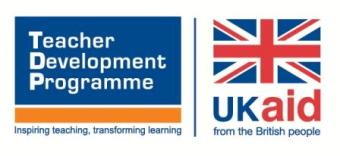